SSO Formalia – Hvilke mål skal opgaven opfylde?
Skal leve op til de faglige mål i faget/fagene.
Besvare de spørgsmål, som bliver stillet ved brug af relevante faglige tilgange og metoder.
Alle spørgsmål i opgaven skal besvares fyldestgørende. ”Vægtning”
Vise at eleven kan finde relevant materiale og henvise hertil. (Noter)
Vise at eleven kan formidle og argumentere i et klart og forståeligt sprog og ved inddragelse faglighed.
Opgaven skal leve op til kravene til en faglig opgave.
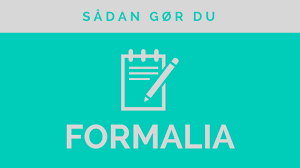 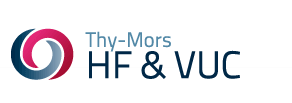 SSO Formalia – Opgavens elementer.
Titelblad. Den officielle side med opgaveformuleringen.
Resume. Omkring 150 ord, som sammenfatter opgavens indhold.
Indholdsfortegnelse i overskuelig form!
Indledning. Opgavens baggrund, struktur, afgrænsning, metode og materiale
Besvarelse af spørgsmålene. Afsnit og underafsnit.
Konklusion. Svar på opgavens spørgsmål.
Litteraturliste
Bilag.
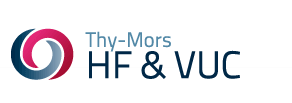 Kort fortalt:
Svar på spørgsmålene!
Inddrag alle elementer i din opgave.
Sprog.
Ret fejl.
Fagligt materiale som anvendes.
Vægtning.
Henvisninger.
Skriv opgaven selv!!!
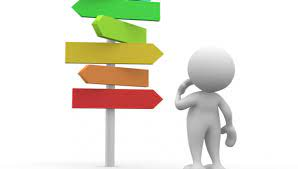 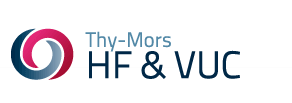 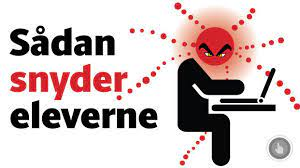 Plagiat/snyd!
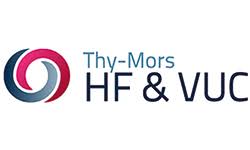 Hvordan undgår jeg at snyde i min SSO?
Hvad er plagiering/snyd?
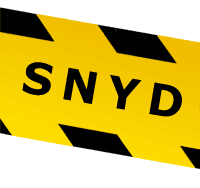 Plagiering er at bruge en andens tekst som sin egen uden at lave præcise kildehenvisninger.
“At bruge” kan fx være at: nævne, citere, referere, oversætte, inddrage, analysere, fortolke, diskutere, vurdere etc.
“Tekst” kan uafhængigt af medie fx være: idéer, sætninger, strukturer, data, figurer, plots, billeder, grafer, tabeller, grafik, programkoder, statistik, audio, video, internet streams, diagrammer, websider, bøger, sange, noder, radio- og tv-programmer, skuespil og andre forestillinger, koreografi, film, musik, bøger, artikler, emails, interviews, taler, breve, kunstværker, påstande, udtalelser, noter, synspunkter, teorier, udsagn etc.
En “kildehenvisning” kaldes også note, reference, litteraturhenvisning etc. En kildehenvisning skal være så præcis at man entydigt kan identificere den oprindelige kilde.
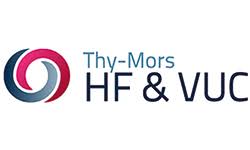 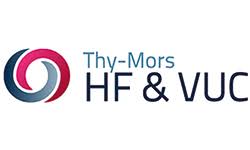 Plagiering/Snyd
Plagiering kan foregå ved, at du snyder bevidst.
Plagiering kan også ske mere eller mindre ubevidst, hvis dine henvisninger til kilderne er mangelfulde.
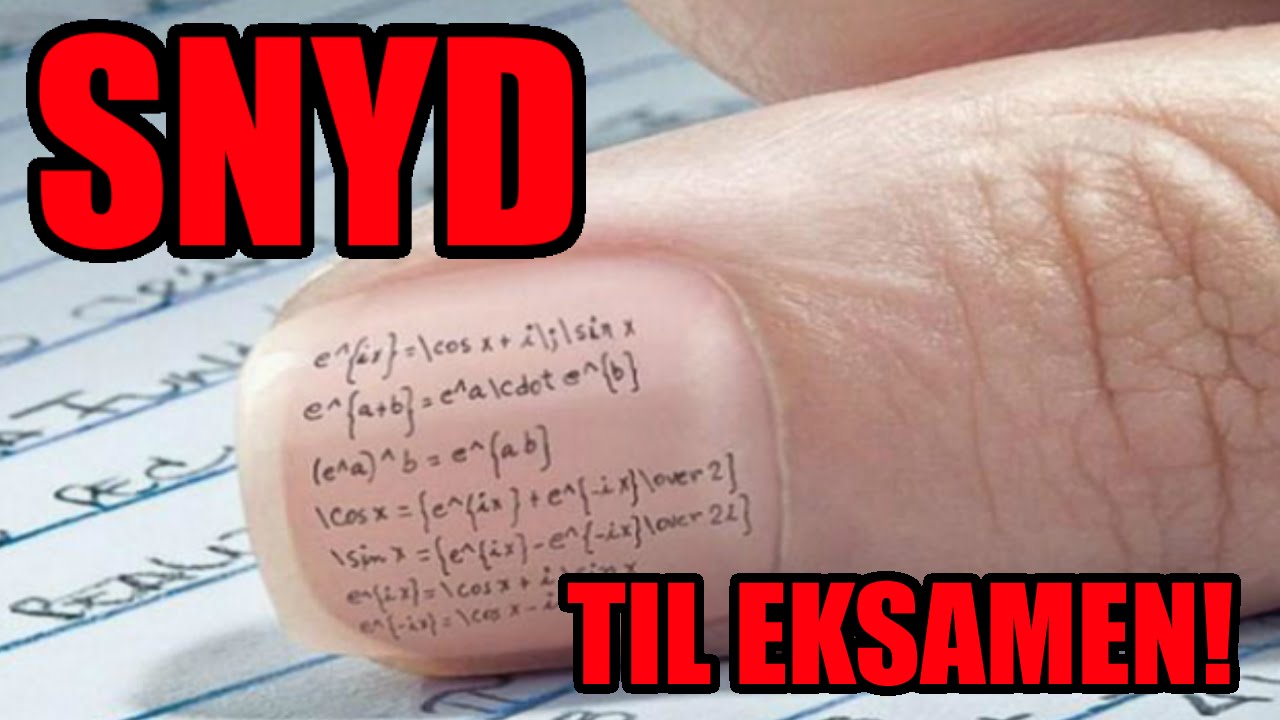 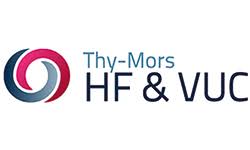 Plagiering/Snyd
Her er nogle eksempler på, hvad der opfattes som plagiering:
Hvis du låner en opgave af en medstuderende eller køber en færdig opgave fra en opgavebank på nettet og afleverer den som din egen.
Hvis du kopierer sætninger, fraser eller idéer fra andre, uden at lave præcise kildehenvisninger.
Hvis du tager specielle eller markante udtryk fra et andet værk og bruger dem i din egen opgave uden at kreditere ophavsmanden.
Hvis du afleverer den samme eller dele af en tidligere opgave i flere forskellige undervisningsforløb, uden at gøre opmærksom på det, og uden at du har fået tilladelse fra dine undervisere.
Hvis du får en sprogmodel til at lave hele din opgave eller dele af din opgave.
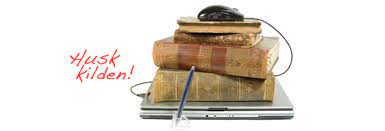 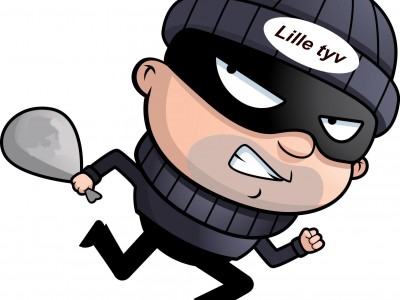 Hvorfor er det et problem?
Fordi underviseren skal bedømme hvad du kan!
Fordi du arbejder inden for en videnskabelig tradition, der bygger på gennemsigtighed og validitet.
Fordi det er tyveri!
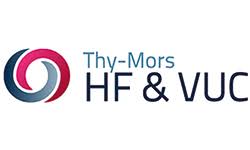 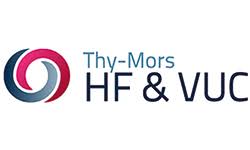 Undgå plagiering!
Du kan selv gøre meget for at undgå plagiering.

Her er nogle gode råd, der kan hjælpe dig med at undgå plagiering:
Husk altid at sætte citater i citationstegn og angiv kilden til citatet.
Så snart du bruger noget andre har skrevet eller lavet, skal du altid lave en kildehenvisning. Kildehenvisningen skal være så præcis, at din læser entydigt kan identificere kilden.
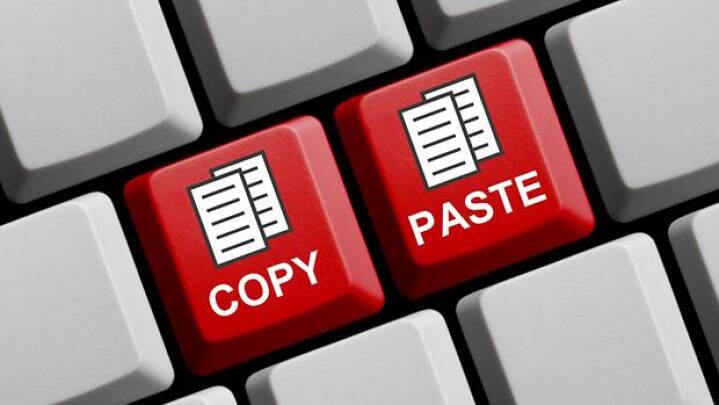 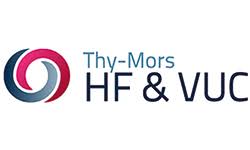 Almen viden:
Når du bruger noget, andre har skrevet eller lavet, skal du som hovedregel altid lave en kildehenvisning. Men når du omtaler “almen viden”, er det ikke nødvendigt.
“Almen viden” er viden som man regner med, at alle inden for en bestemt gruppe eller et regionalt, institutionelt eller fagligt fællesskab kender.Det kan være facts om fx geografi, historie, fysik, sprog og litteratur.
I Danmark betragter vi det fx som almen viden, at Folketinget har 179 medlemmer, og at H.C. Andersen er forfatter til en række kendte eventyr.
Inden for et fagligt fællesskab kan almen viden være den viden, der danner grundlag for et fagområde og som man forudsætter, at alle inden for faget kender.
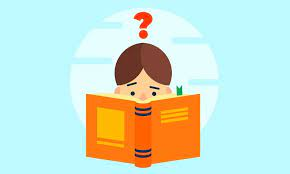 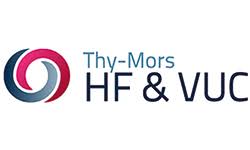 AI og snyd
Brug af sprogmodeller (AI) 
Det er ikke tilladt at bruge AI baserede værktøjer i prøvetiden!
Det vil sige efter opgaveformuleringens udlevering…
Ministeriet skriver: ”Hvis eksaminanden overlader processer i prøveforløbet til kunstig intelligens, er der ikke længere tale om en selvstændig besvarelse, og eksaminanden har derved snydt.”

Uvidenhed er ikke en formildende omstændighed i forbindelse med SNYD!
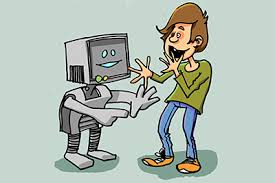 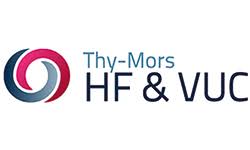 Konsekvenser.
Plagiering er en meget alvorlig krænkelse af den videnskabelige redelighed. Din opgave bliver scannet og afskrift af små eller store tekstafsnit bliver opdaget.
Hvis du plagierer i din SSO, er konsekvensen:
Du bliver bortvist fra den eksamen. Det vil sige at din opgave ikke bliver vurderet og dermed får du ikke nogen karakter og du bliver ikke student.
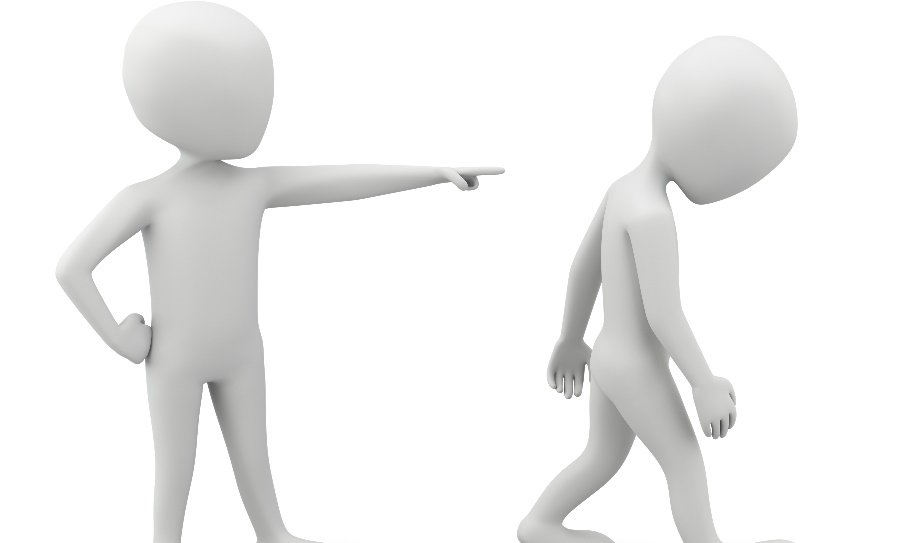 Hvor finder jeg viden om plagiering?
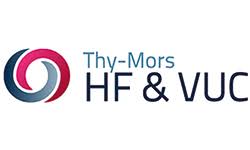 WWW.STOPPLAGIAT.NU 

Eller spørg din vejleder!
Dokumentation:
Når du skriver en tekst, skal det tydeligt fremgå, hvilke passager, der er et resultat af din egen tankevirksomhed og hvilke der bygger på din bearbejdning af andres viden. 
Så snart du bruger information, statistik, meninger, hypoteser, ideer eller grafik, som du ikke selv har udtænkt, skal du angive kilden.
Det skal du, så din læser kan se
	– hvilke ideer, der er dine egne	– hvilke ideer, der stammer fra andre	– hvor du har din viden fra	– hvor pålidelige dine kilder er
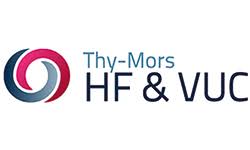 Dokumentation:
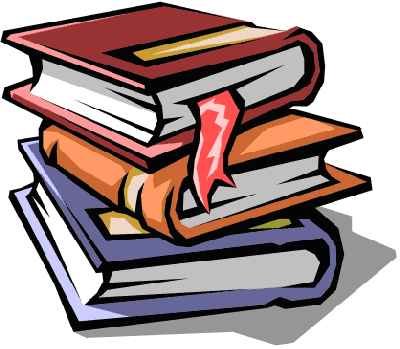 Din dokumentation skal omfatte to elementer:
1. En litteratur- eller referenceliste.2. Fodnoter som refererer til listen.
	Hellere for mange end for få!
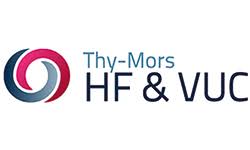 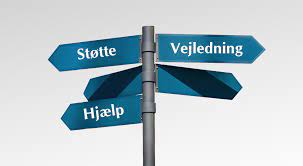 God arbejdslyst.
HUSK
Du har en vejleder.
Der er skriveværksted på skolen.
Andre må gerne læse din opgave og give feedback.
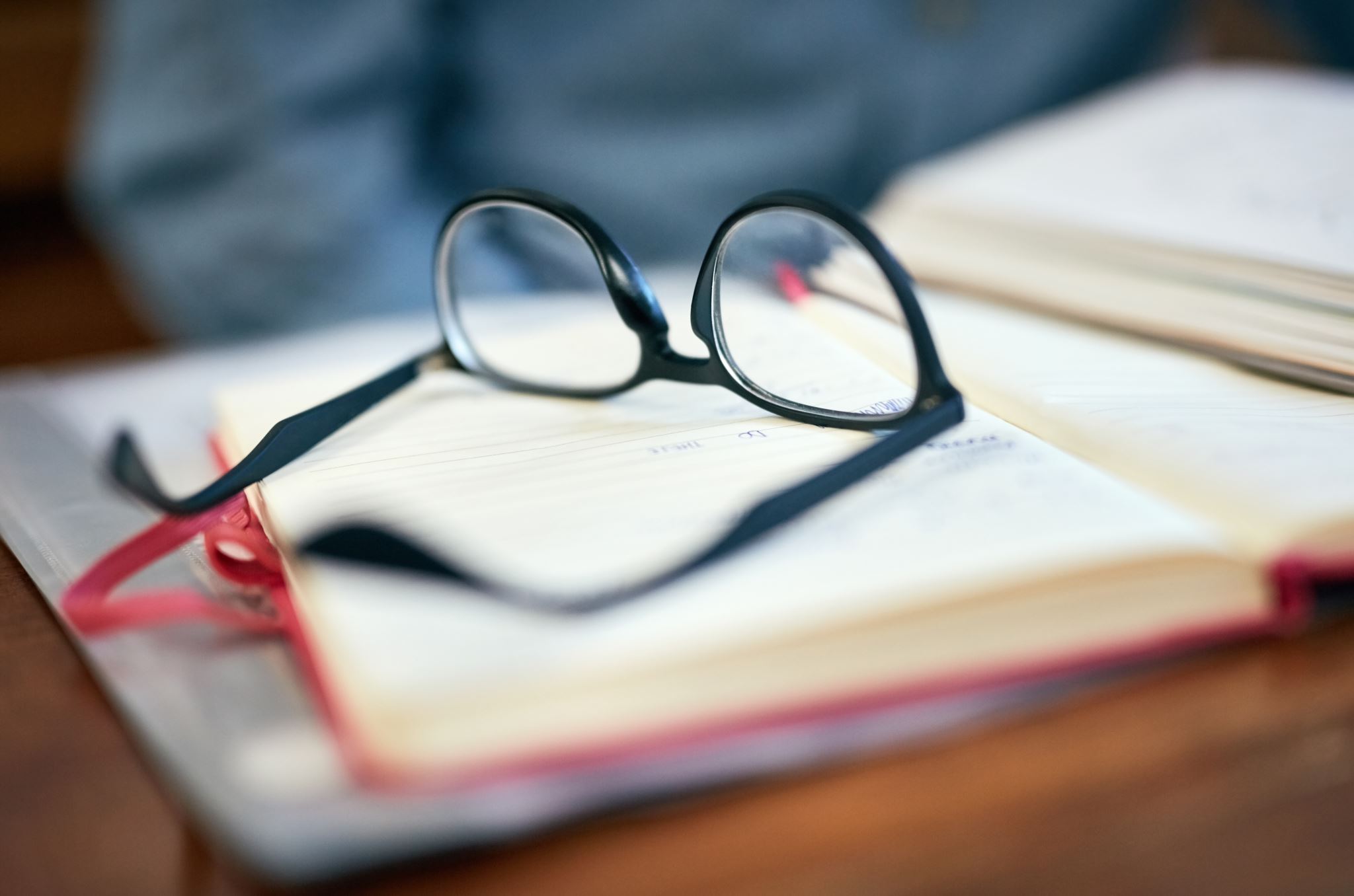